Luyện từ và câu 4
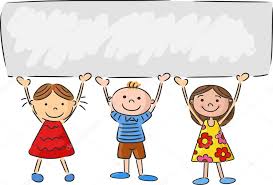 Khởi động
Đọc, chỉ ra 1 câu kể Ai làm gì có trong đoạn văn kể về công việc làm trực nhật của tổ em.
Thứ sáu ngày 28 tháng 1 năm 2022
Luyện từ và câu
Mở rộng vốn từ: Sức khỏe (19)
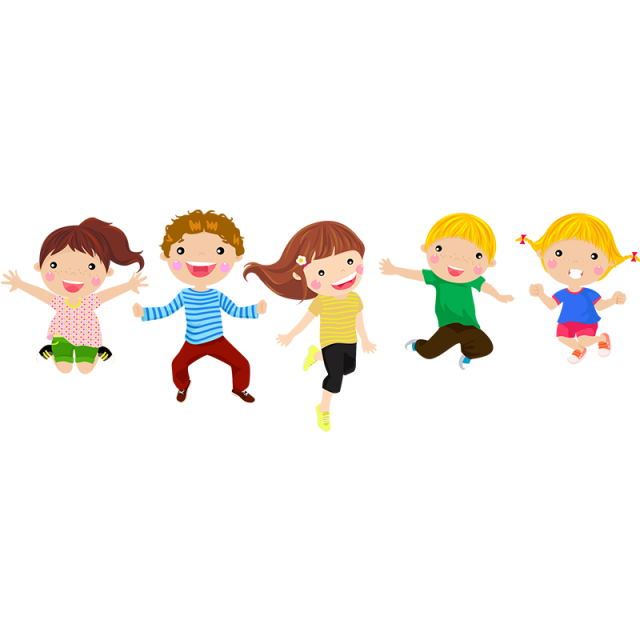 Yêu cầu cần đạt
Mở rộng và hệ thống hóa vốn từ theo chủ điểm Sức khỏe.
Biết một số môn thể thao.
Hiểu nghĩa của một số thành ngữ, tục ngữ có liên quan đến sức khỏe.
1
2
3
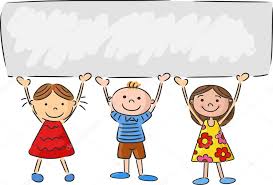 Luyện tập - thực hành
Bài 1. Tìm các từ ngữ: 
a. Chỉ những hoạt động có lợi cho sức khỏe:               M: tập luyện
b. Chỉ những đặc điểm của một cơ thể khỏe mạnh:    M: vạm vỡ
Tính từ
Động từ
Bài 1 em đã đạt được mục tiêu gì?

Mở rộng và hệ thống hóa vốn từ theo chủ điểm Sức khỏe.
Biết một số môn thể thao.
Hiểu nghĩa của một số thành ngữ, tục ngữ có liên quan đến sức khỏe.
1
2
3
Bài 2. Kể tên các môn thể thao mà em biết.
- Bóng đá, bóng chuyền, cầu lông, điền kinh, nhảy cao, nhảy xa, đẩy tạ, cử tạ, bắn súng, bơi, vật, trượt băng nghệ thuật, trượt tuyết, bắn súng, thể dục nhịp điệu, cờ vua, cờ tướng, lướt ván, võ Wushu, võ karate, khúc côn cầu …
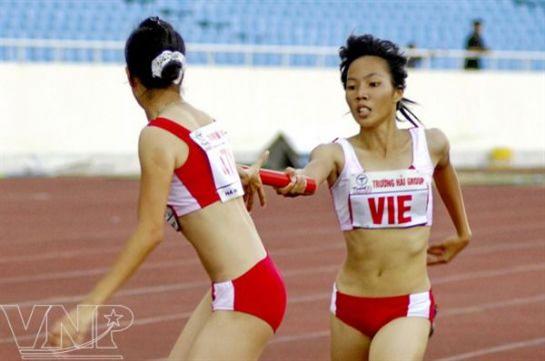 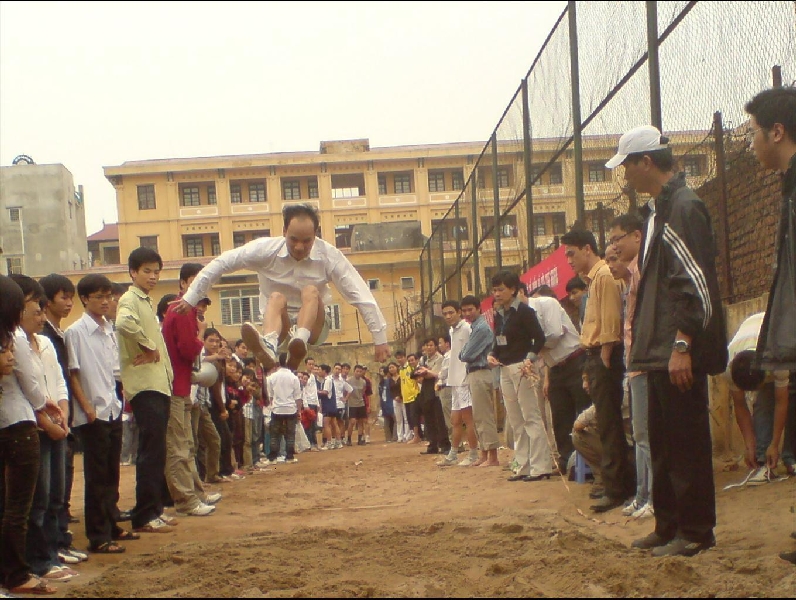 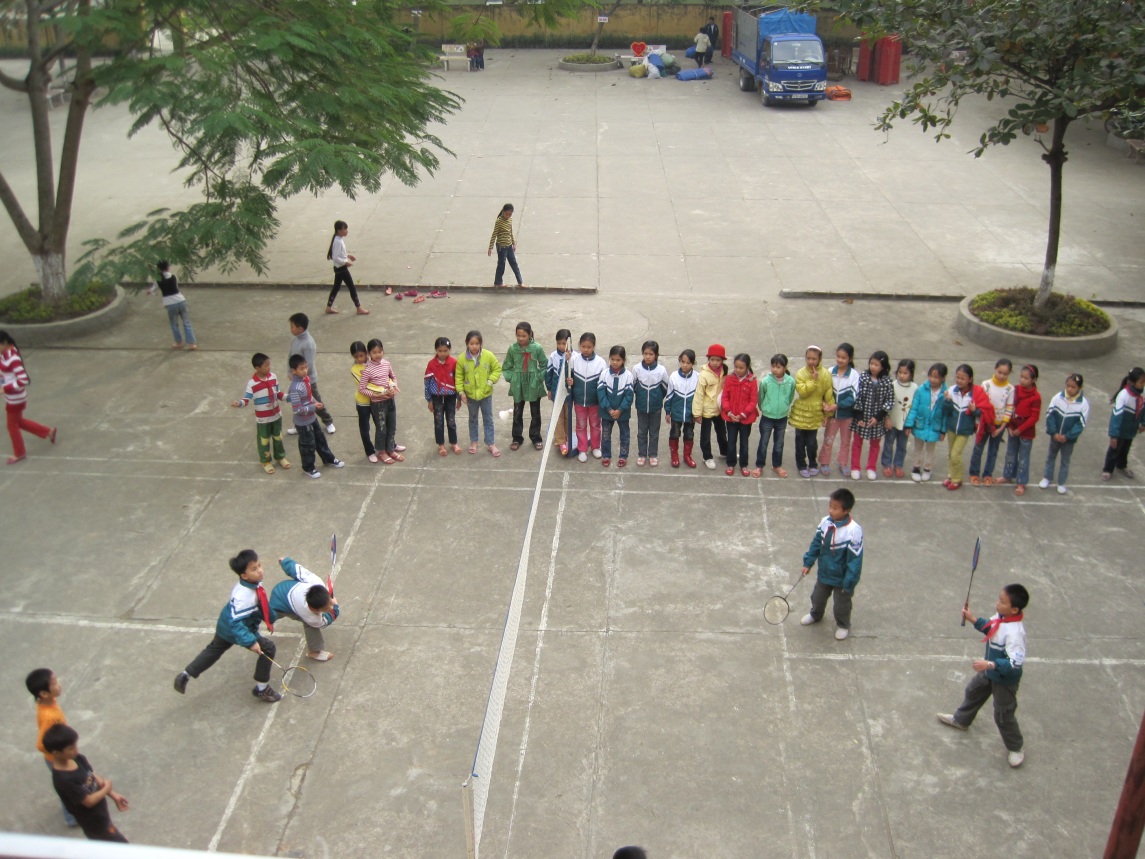 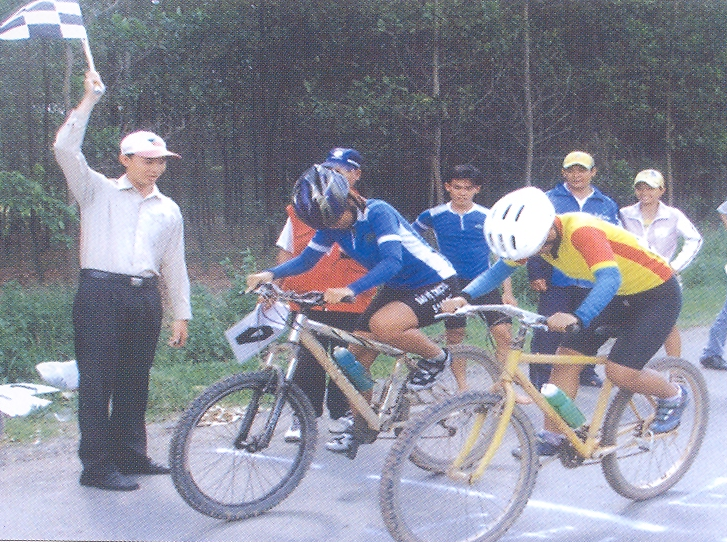 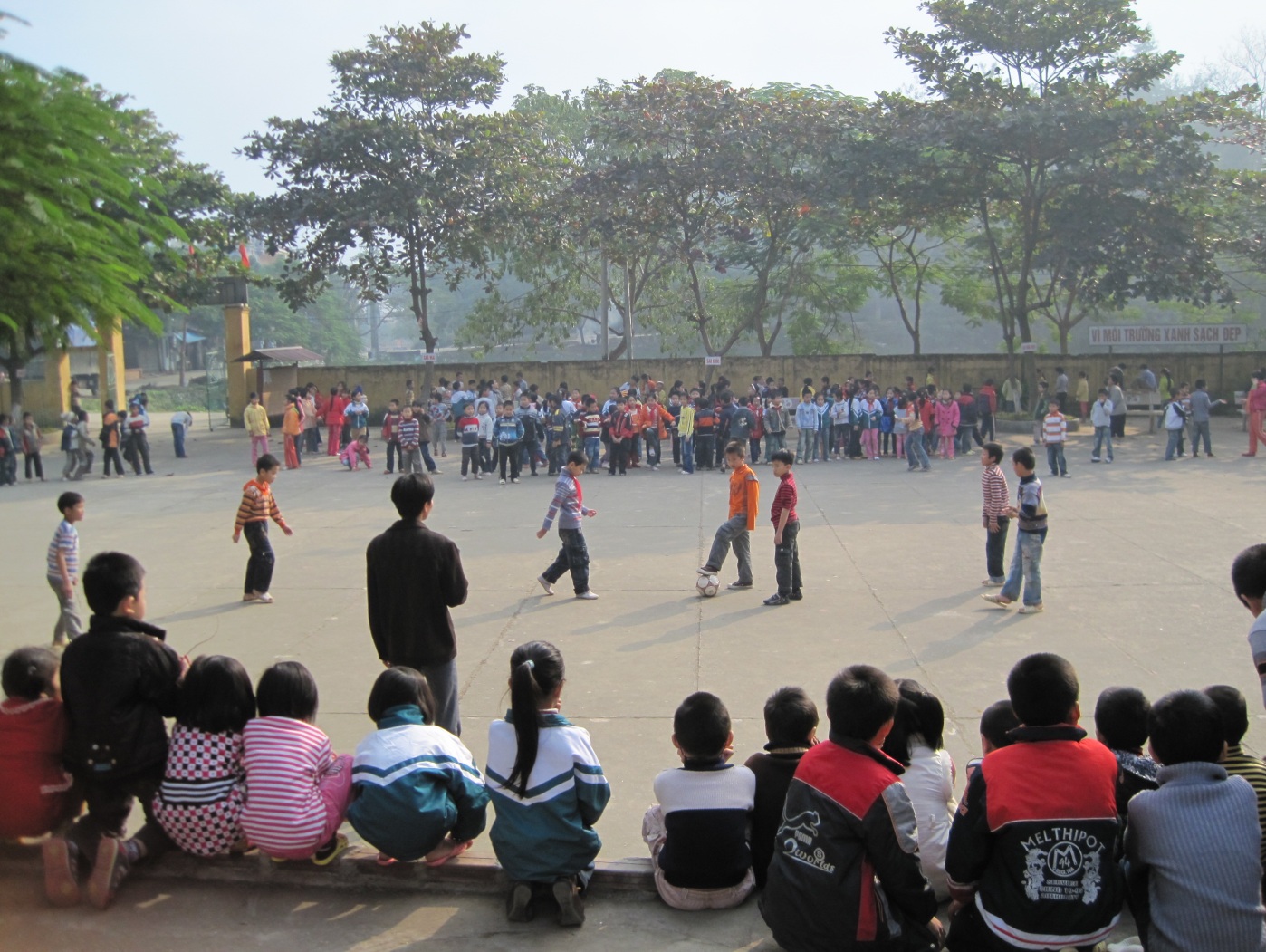 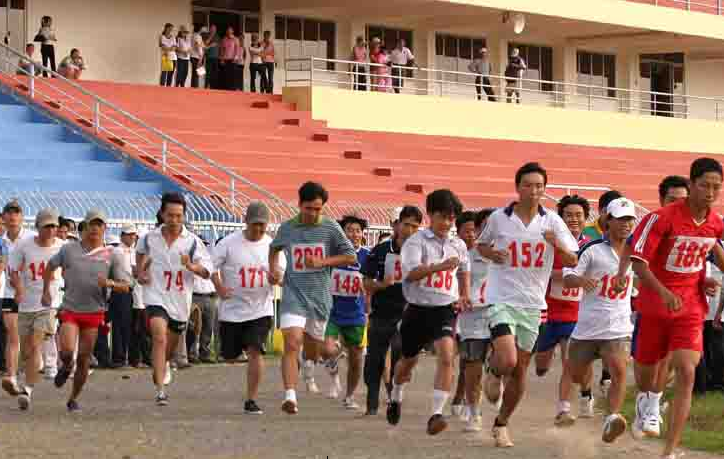 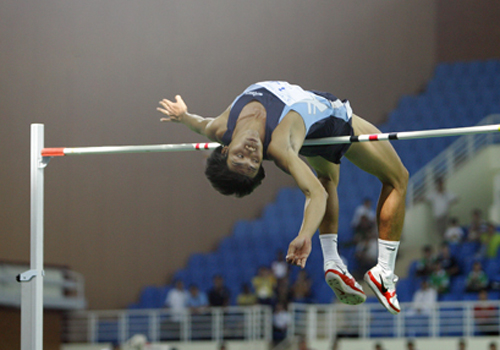 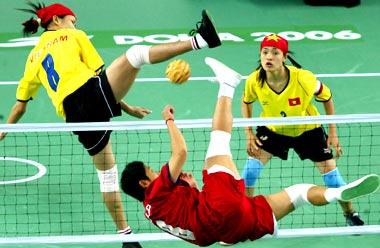 Bài 2 em đã đạt được mục tiêu gì?

Mở rộng và hệ thống hóa vốn từ theo chủ điểm Sức khỏe.
Biết một số môn thể thao.
Hiểu nghĩa của một số thành ngữ, tục ngữ có liên quan đến sức khỏe.
1
2
3

Bài 3. Tìm những từ ngữ thích hợp với mỗi chỗ trống để hoàn chỉnh các thành ngữ sau:
a. Khoẻ như………..
b. Nhanh như……....
M : Khoẻ như voi voi
M : Nhanh như cắtcắt
Bài 3. Tìm những từ ngữ thích hợp với mỗi chỗ trống để hoàn chỉnh các thành ngữ sau:
Khoẻ như trâu			b. Nhanh như gió
     Khoẻ như hùm			    Nhanh như chớp
                            		             Nhanh như sóc
                                                          Nhanh như điện
Rất khỏe mạnh, sung sức, ví như sức voi.
Rất nhanh, chỉ một thoáng, một khoảnh khắc, ví như con chim cắt.
Em hãy đặt 1 câu với thành ngữ mà em thích.
Anh ấy khỏe như voi, vác bao cát chạy ầm ầm.
Đúng là nhanh như cắt, loáng một cái nó đã biến đâu mất rồi.
Bài 3 em đã đạt được mục tiêu gì?
Mở rộng và hệ thống hóa vốn từ theo chủ điểm Sức khỏe.
Biết một số môn thể thao.
Hiểu nghĩa của một số thành ngữ, tục ngữ có liên quan đến sức khỏe.
1
2
3

Bài 4. Câu tục ngữ sau đây nói lên điều gì?
Ăn được ngủ được là tiên
Không ăn không ngủ mất tiền thêm lo.
- Ăn được ngủ được là chúng ta có một sức khoẻ tốt. 
- Khi có sức khoẻ tốt thì sống sung sướng chẳng kém gì tiên. 
- Không có sức khoẻ thì phải lo lắng về nhiều thứ.
Bài 4 em đã đạt được mục tiêu gì?
Mở rộng và hệ thống hóa vốn từ theo chủ điểm Sức khỏe.
Biết một số môn thể thao.
Hiểu nghĩa của một số thành ngữ, tục ngữ có liên quan đến sức khỏe.
1
2
3

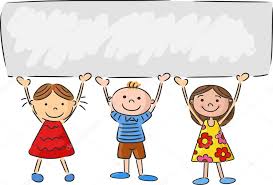 Vận dụng
Về nhà em cần:
Ôn tập kiến thức bài học.
Chuẩn bị bài sau: Câu kể Ai thế nào?
Qua bài học hôm nay, em nắm được kiến thức gì?
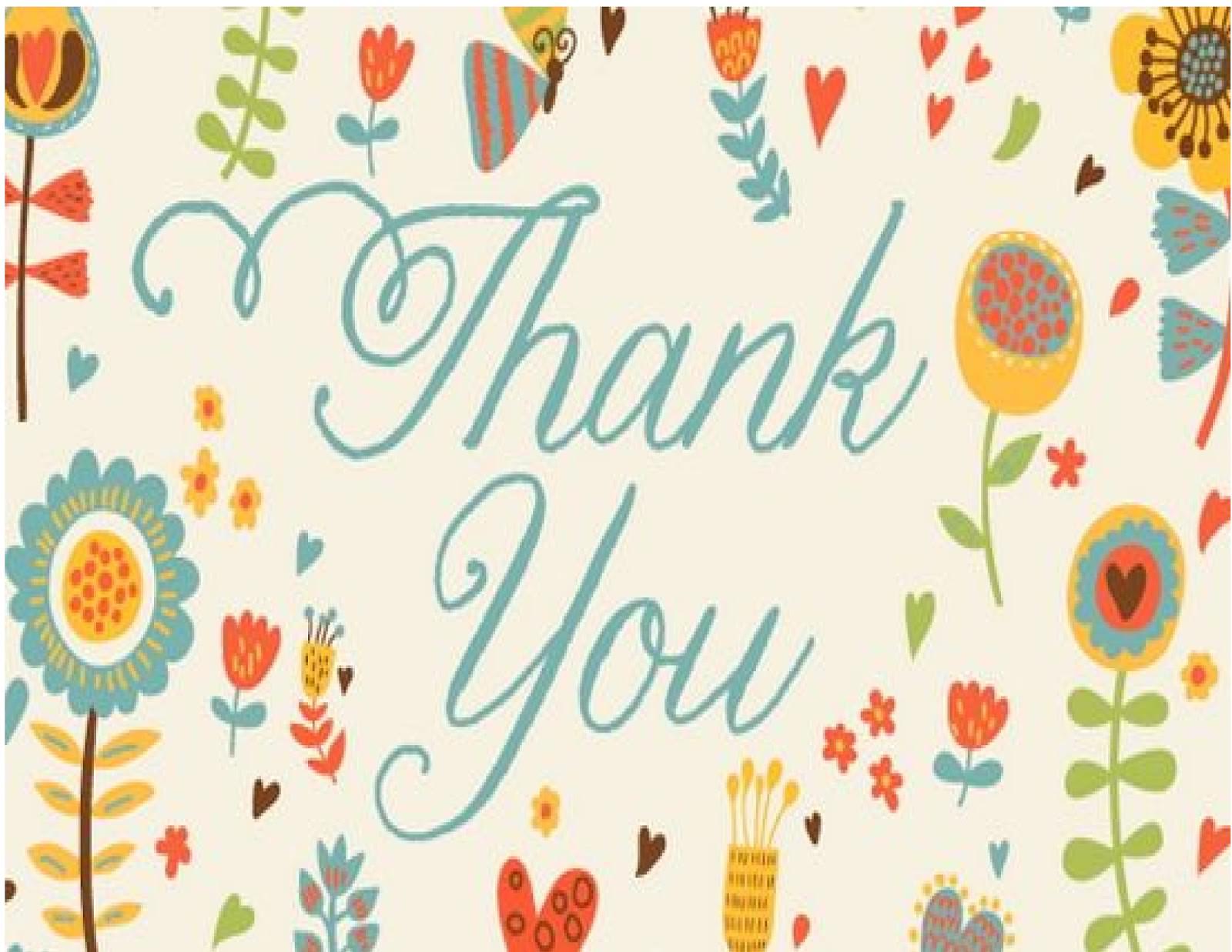